The CUAHSI Community Hydrologic Information System
David Tarboton, David Maidment, Ilya Zaslavsky, Dan Ames, Jon Goodall, Richard Hooper, Jeffery Horsburgh
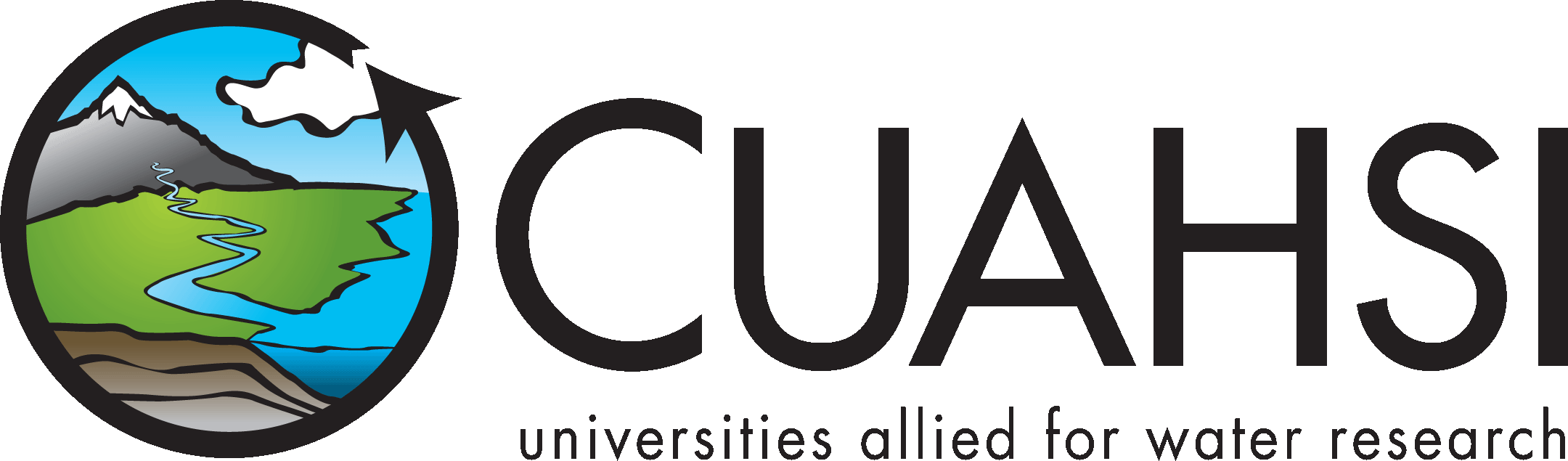 CUAHSI
HIS
Sharing hydrologic data
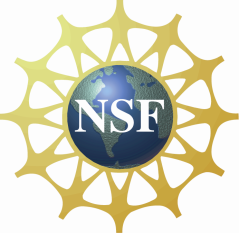 http://his.cuahsi.org/
Support
EAR 0622374
Water quality
Water quantity
Hydrologic Data Challenges
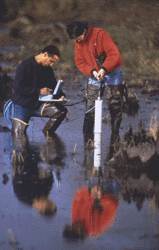 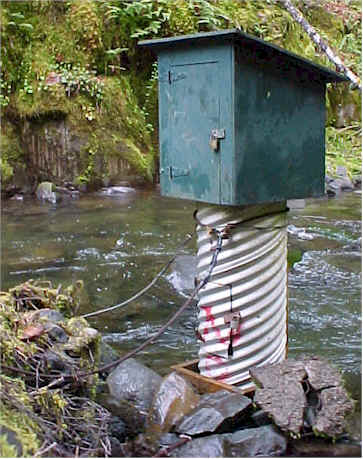 Rainfall and Meteorology
Soil water
From dispersed federal agencies
From investigators collected for different purposes
Different formats
Points
Lines
Polygons
Fields
Time Series
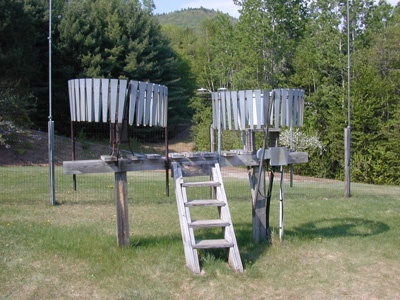 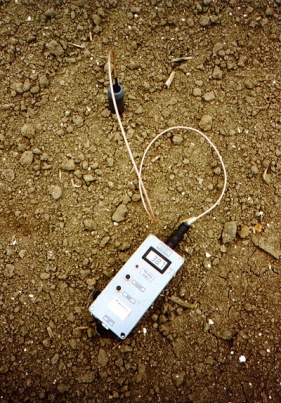 Groundwater
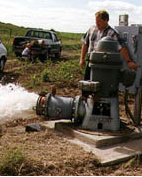 Data Heterogeneity
GIS
The way that data is organized can enhance or inhibit the analysis that can be done
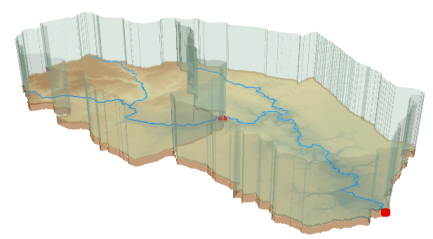 CUAHSI HIS
The CUAHSI Hydrologic Information System (HIS) is an internet based system to support the sharing of hydrologic data. It is comprised of hydrologic databases and servers connected through web services as well as software for data publication, discovery and access.
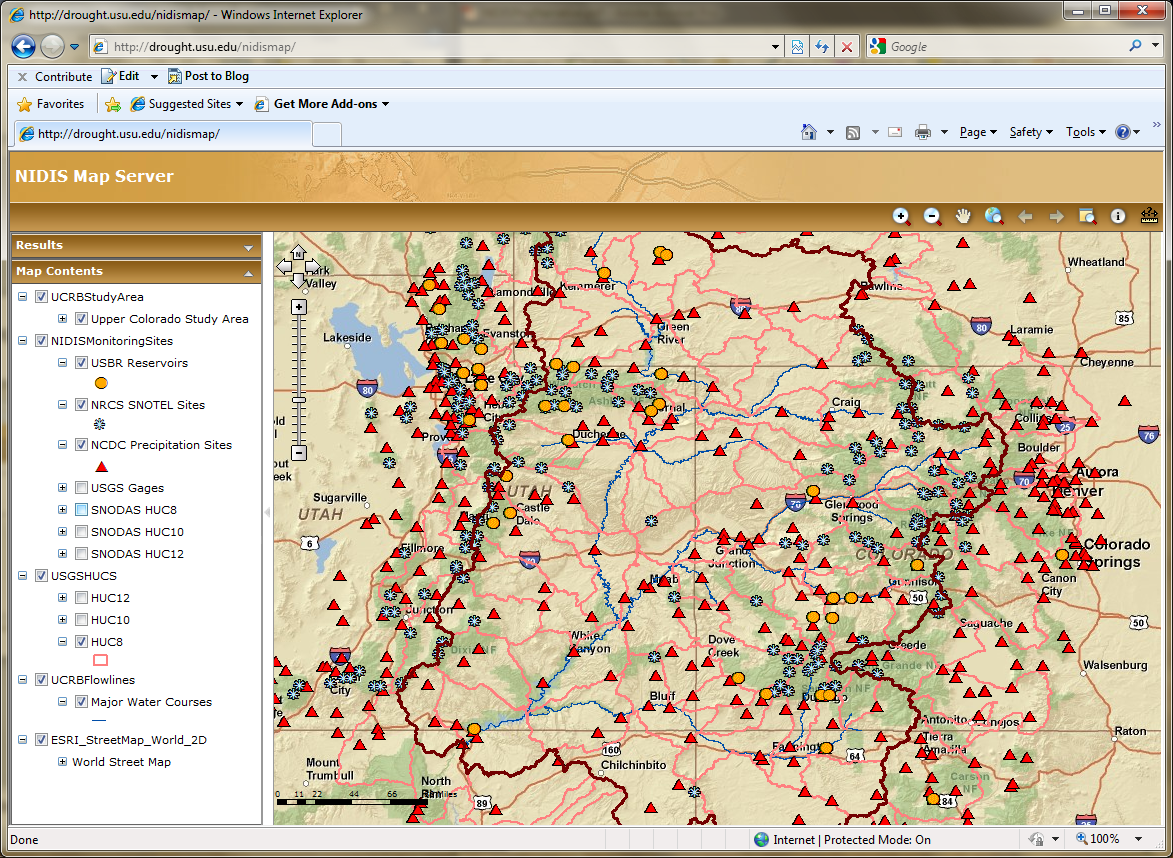 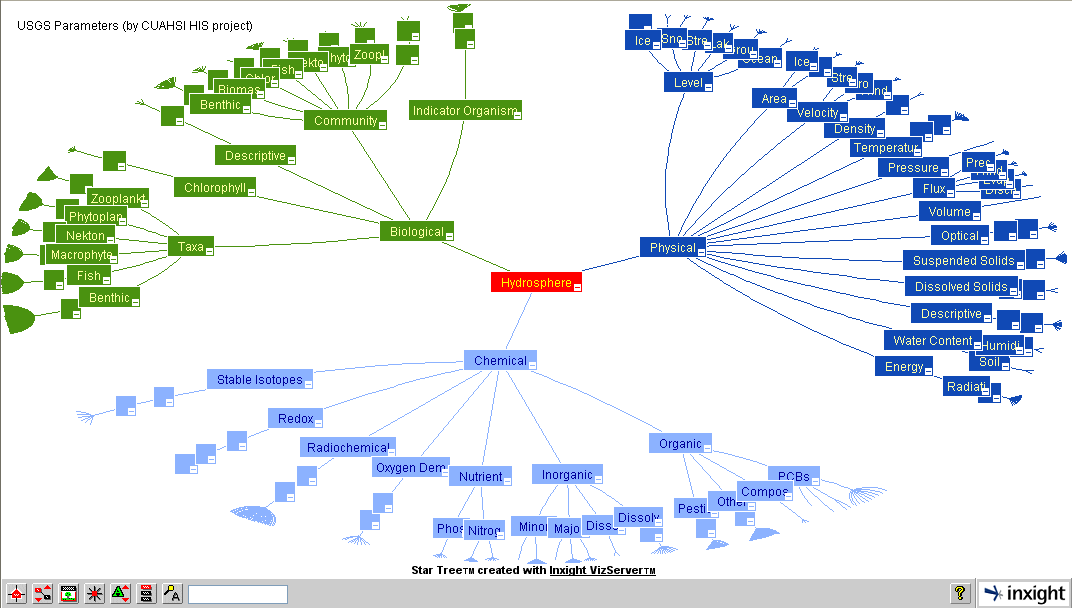 HydroServer – Data Publication
HydroCatalog
Data Discovery
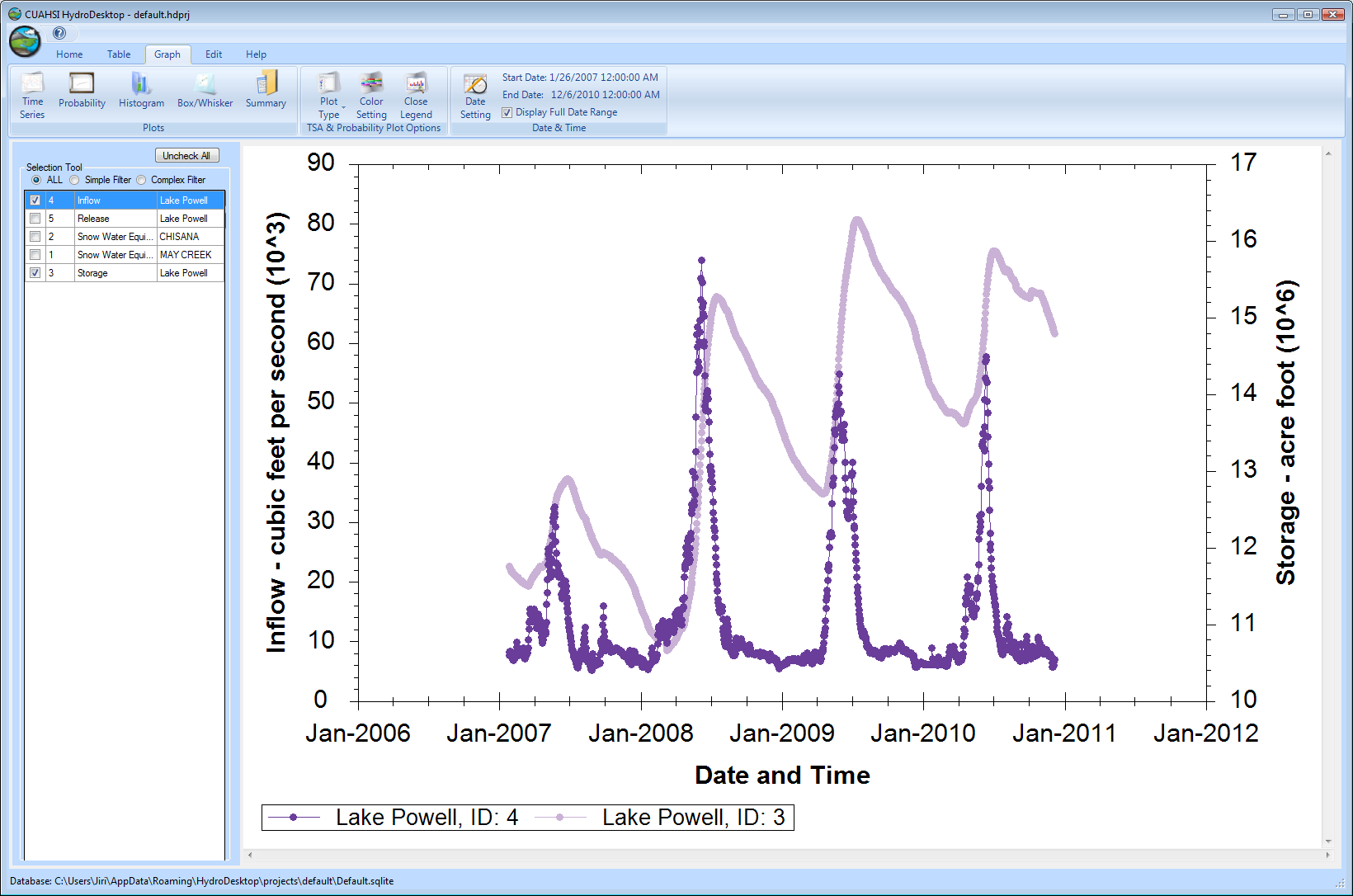 Lake Powell Inflow and Storage
HydroDesktop – Combining multiple data sources
HydroDesktop – Data Access and Analysis
CUAHSI Hydrologic Information System Services-Oriented Architecture
Data Discovery and Integration
HydroCatalog
Search Services
Metadata Services
WaterML, Other OGC Standards
HydroServer
HydroDesktop
Data  Analysis and Synthesis
Data Publication
Data Services
ODM
Geo Data
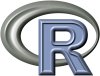 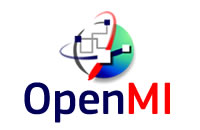 Information Model and Community Support Infrastructure
“When”
Time, T
t
A data value
vi (s,t)
“Where”
s
Space, S
Vi
“What”
Variables, V
What are the basic attributes to be associated with each single data value and how can these best be organized?
Observations Data Model (ODM)
Provides a common persistence model for data storage
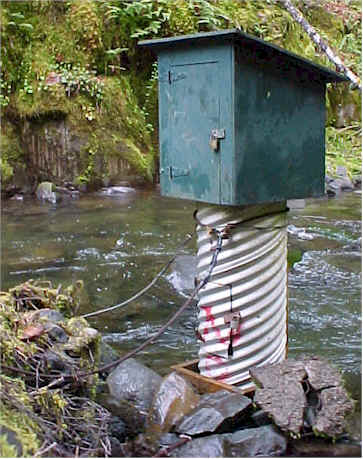 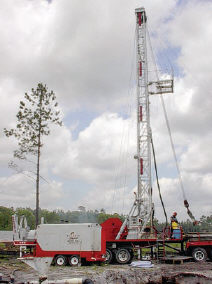 Streamflow
Groundwater
levels
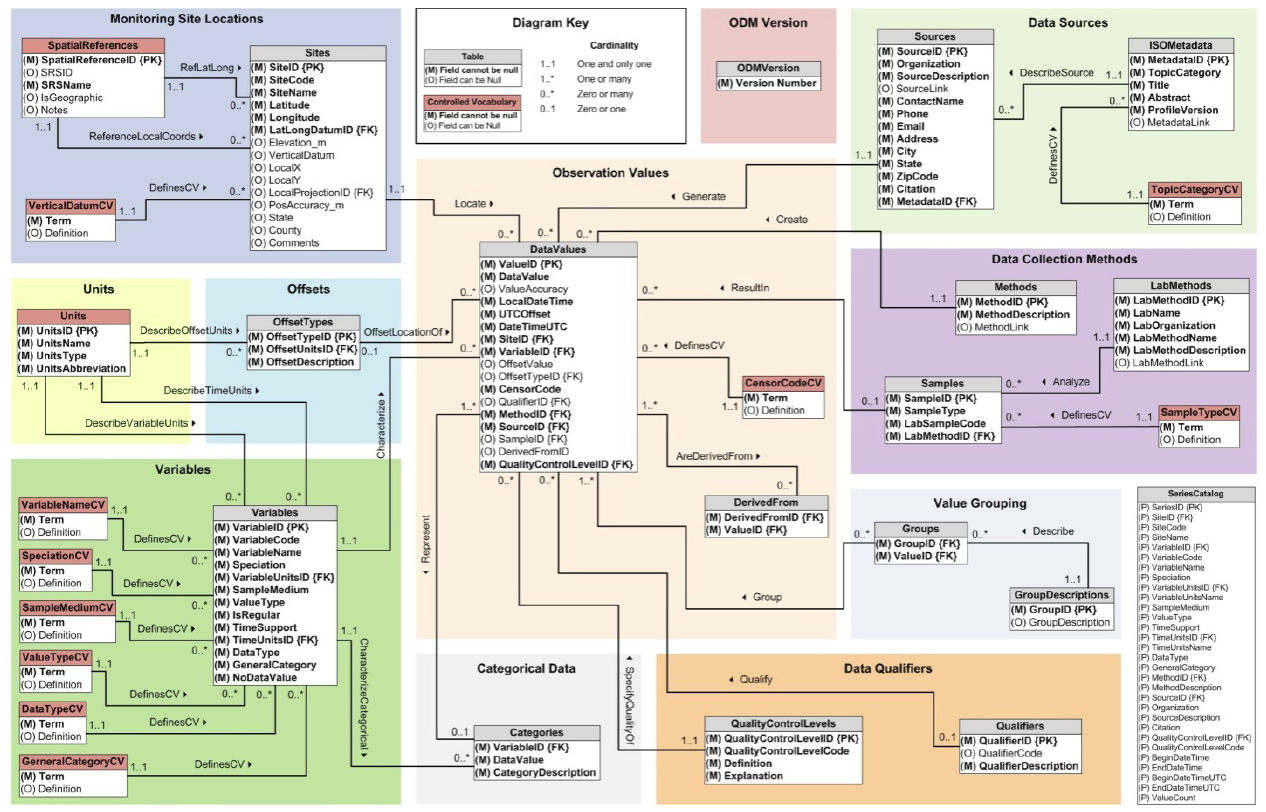 Precipitation
& Climate
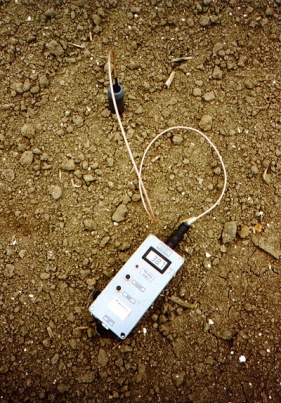 Soil 
moisture
data
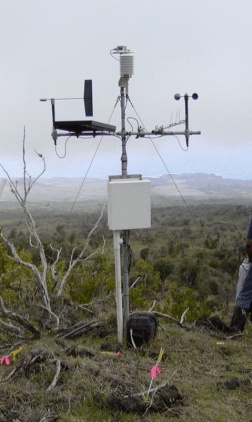 Flux tower data
Water Quality
A relational database at the single observation level
Metadata for unambiguous interpretation
Traceable heritage from raw measurements to usable information
Promote syntactic and semantic consistency 
Cross dimension retrieval and analysis
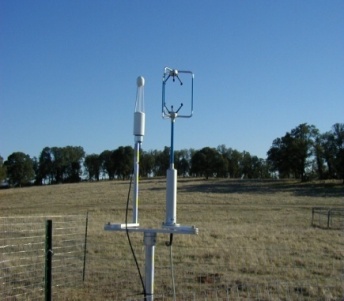 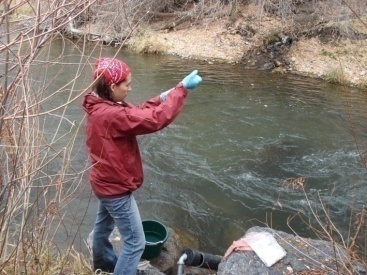 Horsburgh, J. S., D. G. Tarboton, D. R. Maidment, and I. Zaslavsky (2008), A relational model for environmental and water resources data, Water Resources Research, 44, W05406, doi:10.1029/2007WR006392.
WaterML and WaterOneFlow
WaterML is an XML language for communicating water data
WaterOneFlow is a set of web services based on WaterML
Set of query functions
Returns data in WaterML
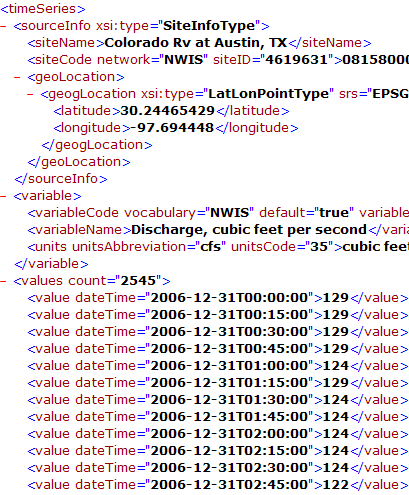 GetSites
GetSiteInfo
GetVariableInfo
GetValues
WaterOneFlow
Web Service
HydroServer – Data Publication
Point Observations Data
Internet Applications
Ongoing Data Collection
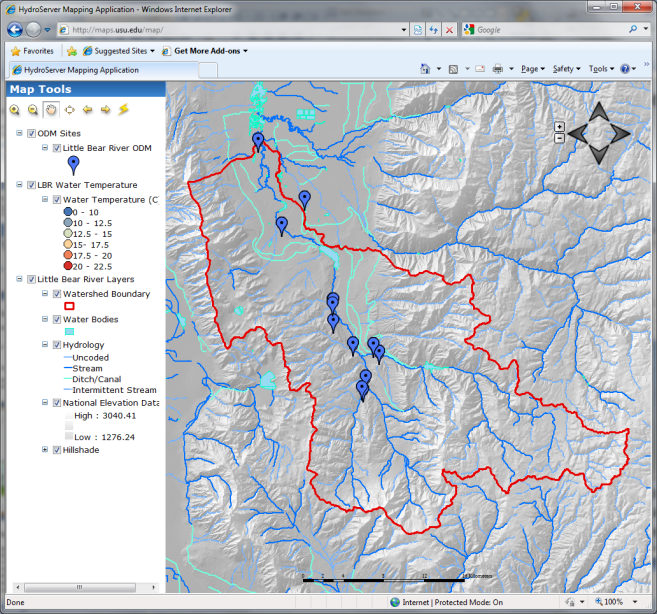 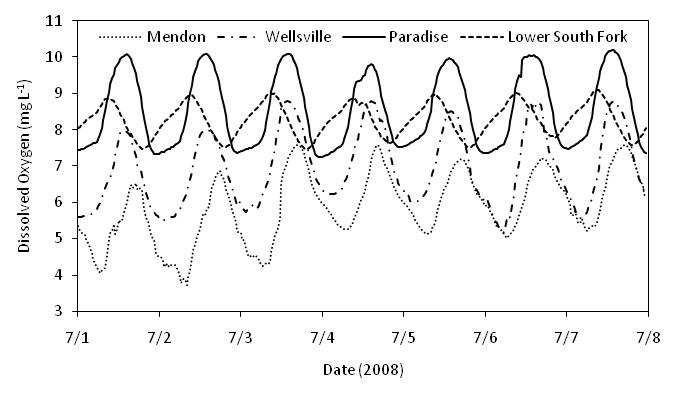 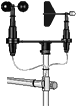 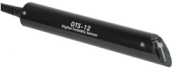 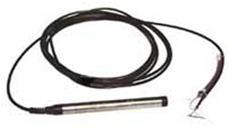 Historical Data Files
ODM Database
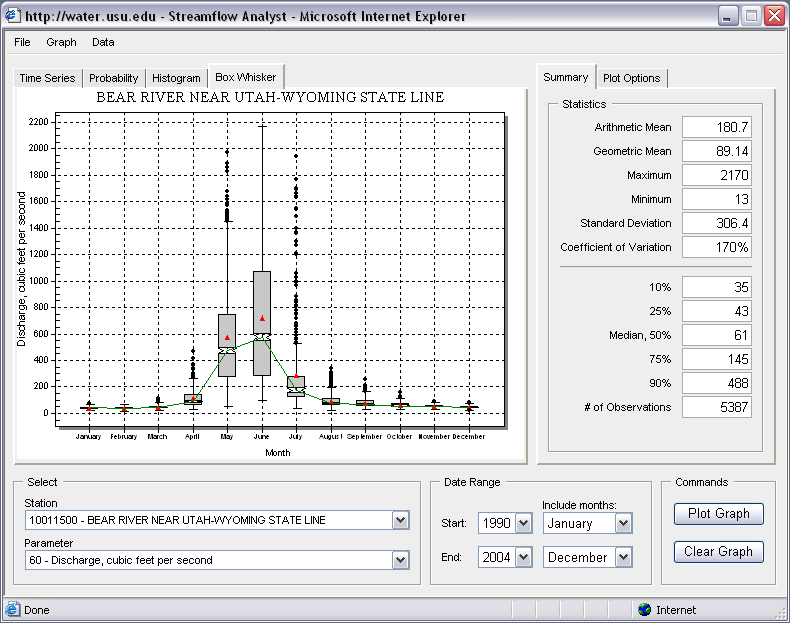 GetSites
GetSiteInfo
GetVariableInfo
GetValues
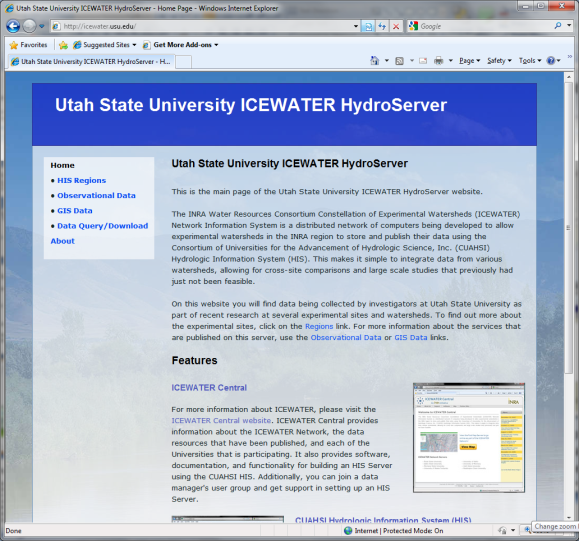 GIS Data
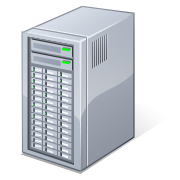 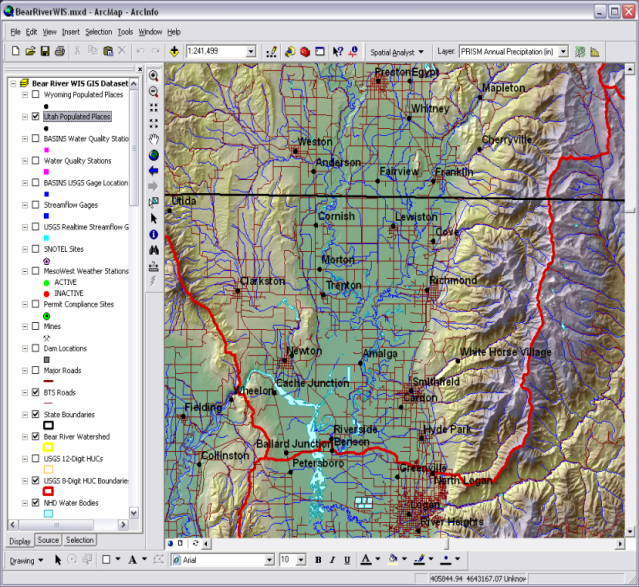 WaterML
WaterOneFlow
Web Service
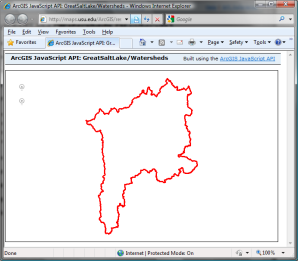 OGC Spatial Data Service from ArcGIS Server
Data presentation, visualization, and analysis through Internet enabled applications
[Speaker Notes: A platform for publishing space-time hydrologic datasets that:
Autonomous with local control of data
Part of a distributed  system that makes data universally available
Basis for Experimental Watershed or Observatory data management system
Standards based approach to data publication
Accepted and emerging standards for data storage and transfer (OGC, WaterML)
Built on established software
MS SQL Server, ArcGIS server
Open Source Community Code Repository
Sustainability]
HydroCatalog
Service Registry
Hydrotagger
Search over data services from multiple sources

Supports concept based data discovery
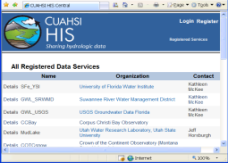 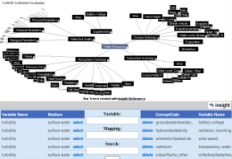 WaterML
Harvester
Water Metadata Catalog
GetSites
GetSiteInfo
GetVariableInfo
GetValues
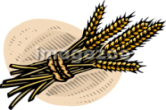 WaterOneFlow
Web Service
Search Services
CUAHSI Data Server
3rd Party Server 
e.g. USGS
Discovery and Access
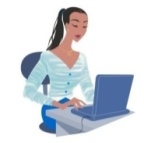 Hydro 
Desktop
http://hiscentral.cuahsi.org
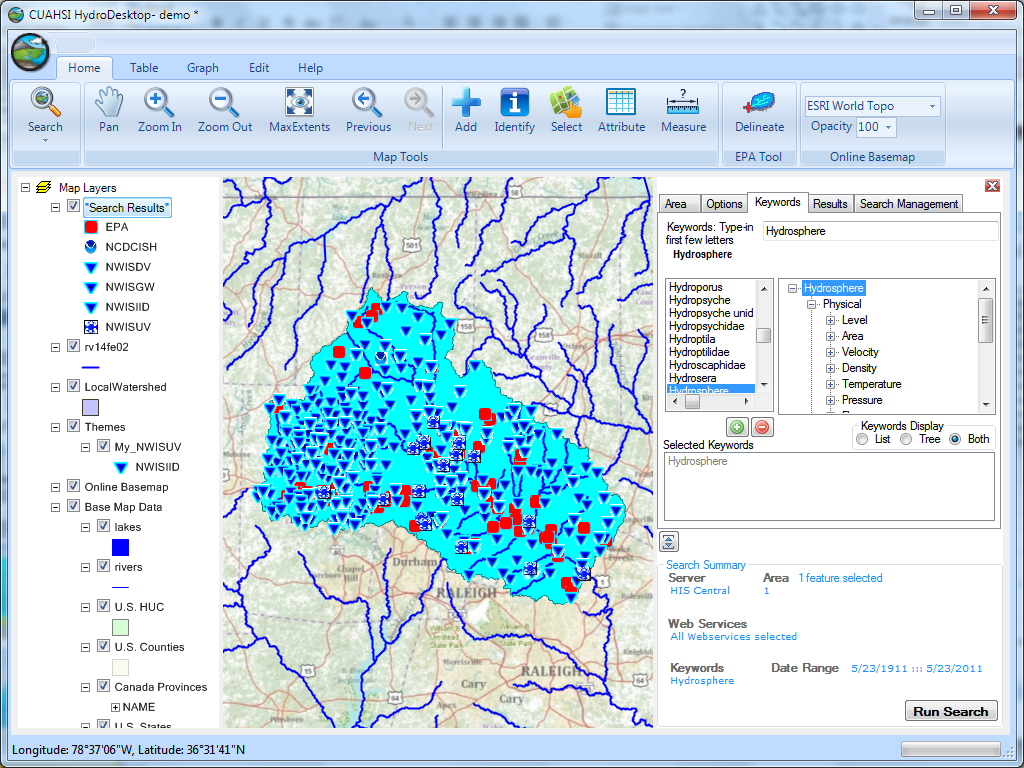 HydroDesktop – Data Access and Analysis
Thematic keyword search
Integration from multiple sources
Search on space and time domain
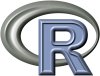 Integration with “R” Statistics Package
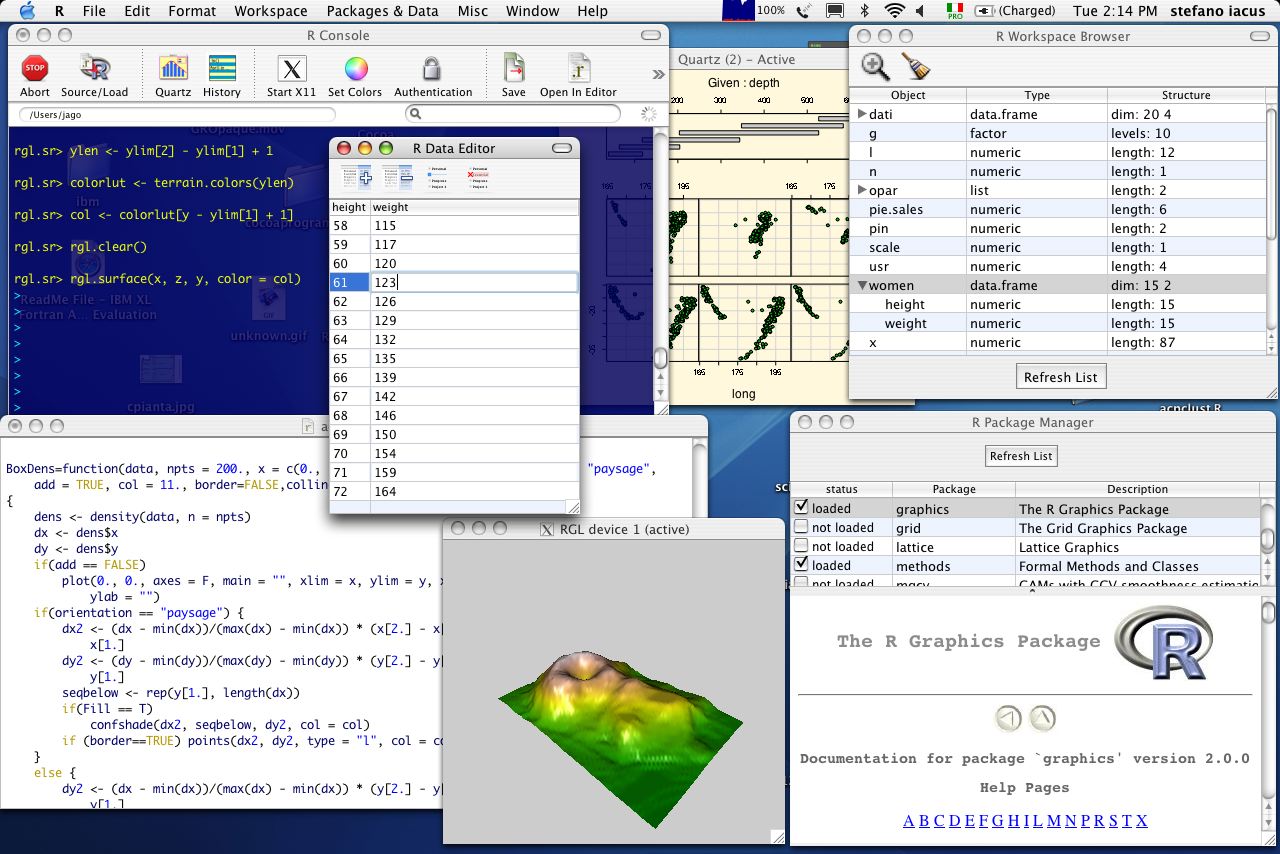 These standards have been developed over the past 10 years ….
…. by 400 companies and agencies working within the OGC
Open Geospatial Consortium Web Service Standards
Map Services





Web Map Service (WMS)
Web Feature Service (WFS)
Web Coverage Service(WCS)
Catalog Services for the Web (CS/W)
Observation Services





Observations and Measurements Model
Sensor Web Enablement (SWE)
Sensor Observation Service (SOS)
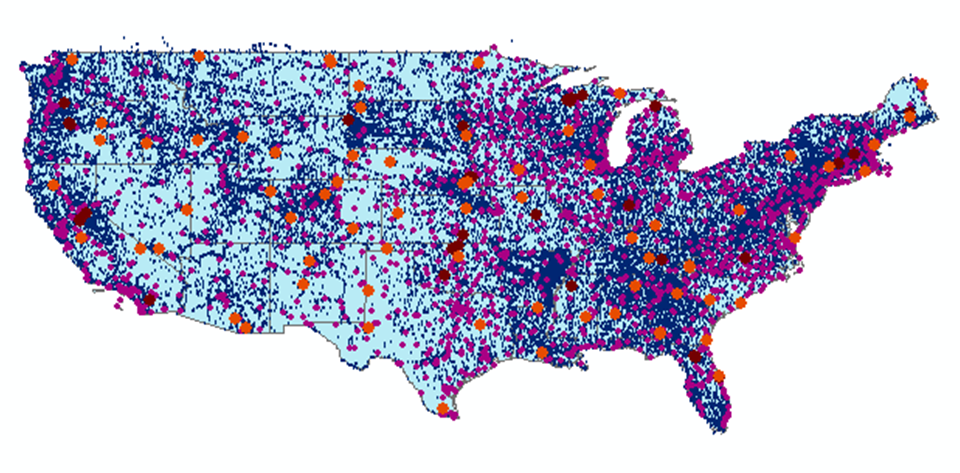 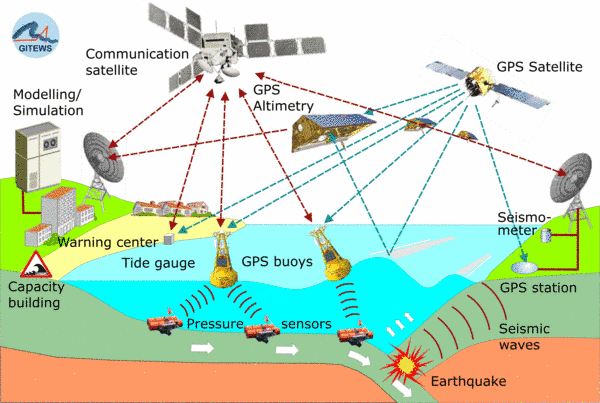 OGC Hydrology Domain Working Group evolving WaterML into an International Standard
http://www.opengeospatial.org/projects/groups/waterml2.0swg
A growing collection of HydroServers and community of users
Dry Creek Experimental Watershed (DCEW) (28 km2 semi-arid steep topography, Boise Front)
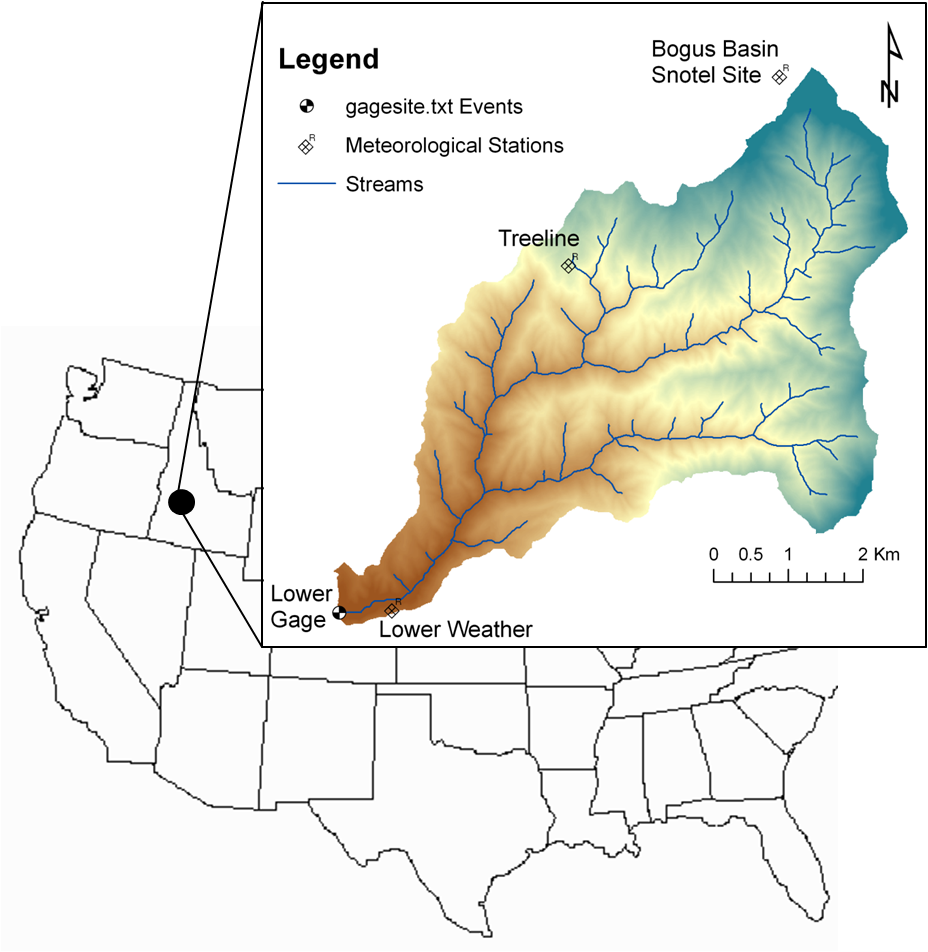 University of Maryland, Baltimore County
Montana State University
University of Texas at Austin
University of Iowa
Utah State University
University of Florida
University of New Mexico
University of Idaho
Boise State University
University of Texas at Arlington
University of California, San Diego
Idaho State University
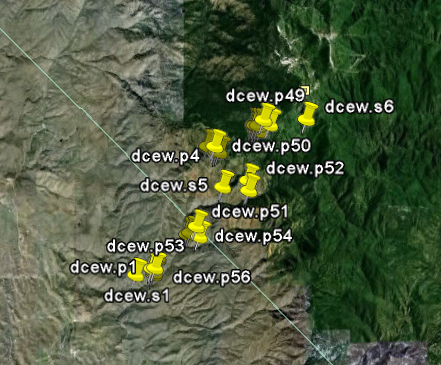 68 Sites
24 Variables
4,700,000+ values

Published by Jim McNamara, Boise State University
Open Development Model
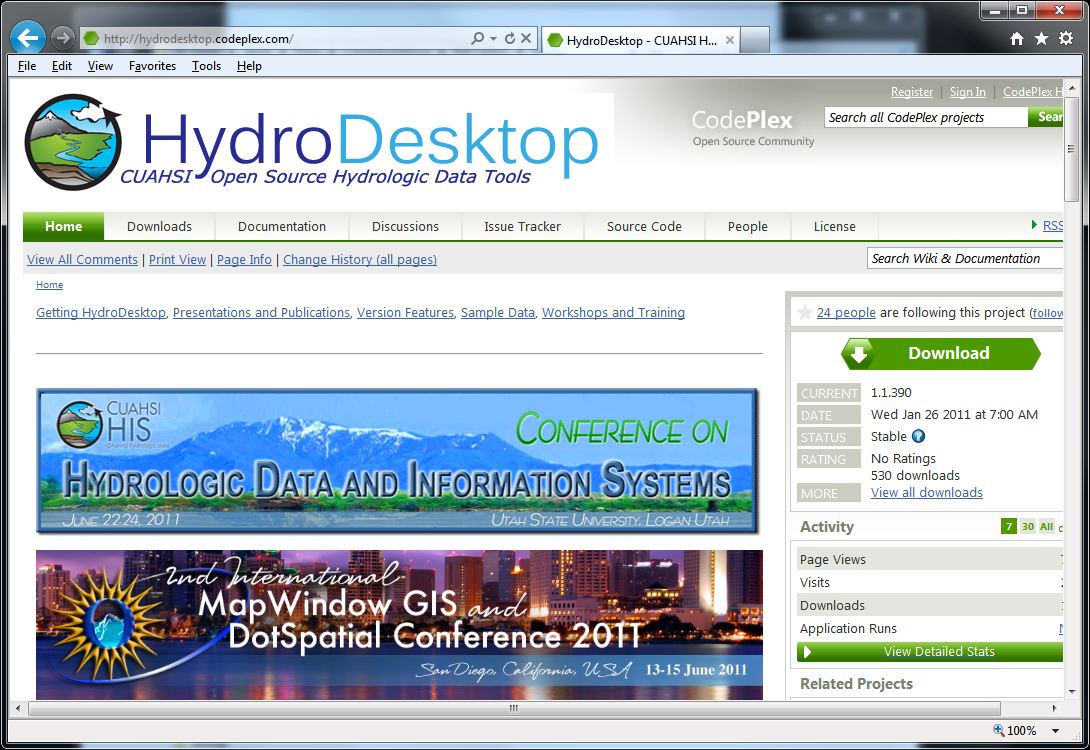 http://hydrodesktop.codeplex.com  
http://hydroserver.codeplex.com 

http://hydrocatalog.codeplex.com
General aspects of the approach
Common functional components
Storage in a community data model
Publication from a server
Data access through internet-based services using consistent language and format
Tools for access and analysis
Discovery through thematic and geographic search functionality
Integrated modeling and analysis combining information from multiple sources
Discovery and Integration
Catalog
Discoverability
Search Services
Metadata Services
Standards
Server
Desktop/Client
Synthesis and Research
Publication
Data Services
Consumability
Accessibility
Information Model and Community Support Infrastructure
Looking to the Future
Move from prototype to operations
Operational support of software and systems
User support and training
Repositories
CUAHSI Data Center (User Solutions Engineer)
NSF Data Management Requirements
Research and development of new functionality
data and model sharing “hub” to enhance interactive collaboration (pending)
Community 
HIS has become bigger than one project (emerging software ecosystem)
Open Development Model (inspire, enable and incorporate broad contributions)
The community is the infrastructure that persists (is sustainable)
Thanks! HIS Project Team and Sponsors
University of Texas at Austin – David Maidment, Tim Whiteaker, James Seppi, Fernando Salas, Jingqi Dong, Harish Sangireddy
San Diego Supercomputer Center – Ilya Zaslavsky, David Valentine, Tom Whitenack, Matt Rodriguez
Utah State University – David Tarboton, Jeff Horsburgh, Kim Schreuders, Stephanie Reeder
University of South Carolina – Jon Goodall, Anthony Castronova
Idaho State University – Dan Ames, Ted Dunsford, Jiří Kadlec, Yang Cao, Dinesh Grover
Drexel University/CUNY – Michael Piasecki
WATERS Network – Testbed Data Managers
CUAHSI Program Office – Rick Hooper, Yoori Choi, Conrad Matiuk
ESRI – Dean Djokic, Zichuan Ye
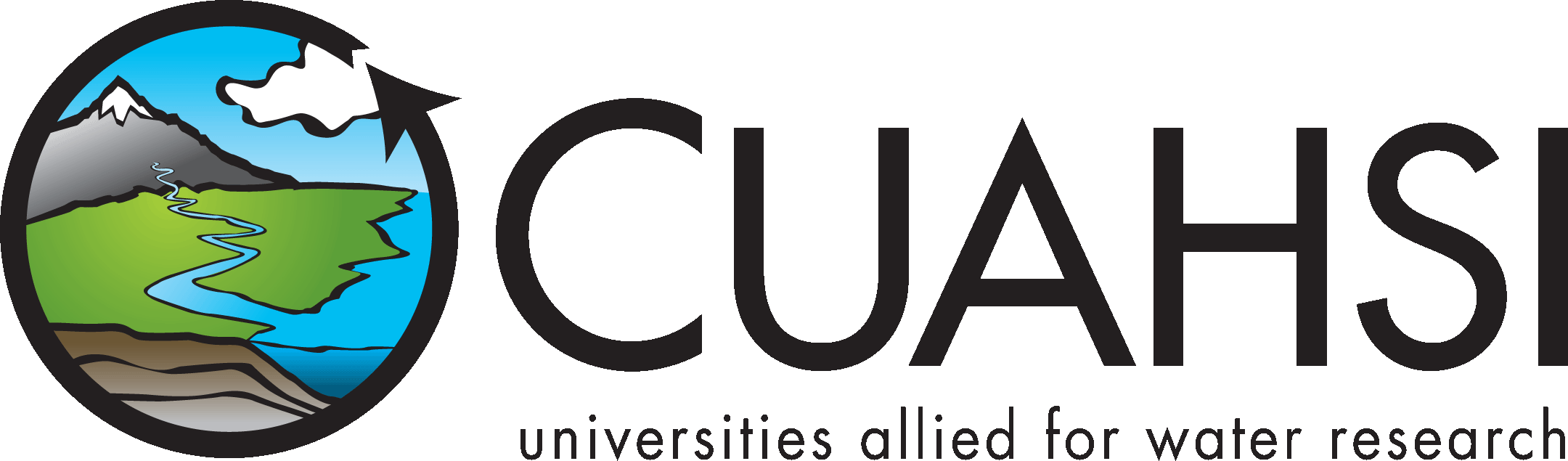 CUAHSI
HIS
Sharing hydrologic data
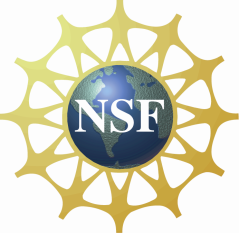 http://his.cuahsi.org/
Support
EAR 0622374